الموارد المائية
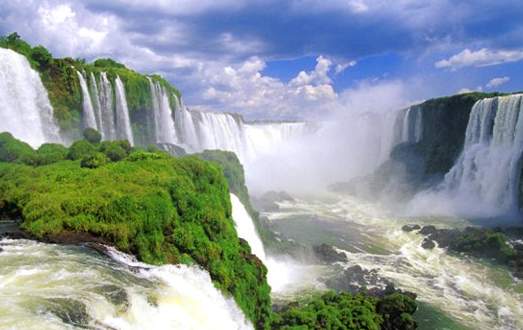 مجالات استخدام الماء في حياة الإنسان :
1-يعد الماء من أهم العناصر لحياة الإنسان اد يشكل 
نحو 60% من وزن جسمه

2-أيضاً يعد أكثر الموارد الطبيعية وجوداً على الأرض حيث يغطي نحو 71% من 
مساحة الكرة الأرضية
ما أهمية المياه العدبة ؟
1-شكلت بيئات مناسبة لاستقرار البشرية 

2-قيام الحضارات الأولى كحضارات بلاد الرافدين و الحضارة المصرية القديمة و الحضارة الصينية و الهندية
علل : قام الإنسان بحفر القنوات وبناء السدود ؟- نتيجة لتزايد أعداد السكان وزيادة الطلب على المياه
الحصاد المائي : عملية تجميع وتخزين مياه الجريان السطحية الناتجة عن هطول الأمطار للاستفادة منها في أغراض الزراعة وإثراء الغطاء النباتي وتغدية الحوض الجوفي وتوفير مياه الشرب للإنسان والحيوان
ما هي مصادر المياه ؟
1- الأمطار :

سؤال : ما تأثير معدلات سقوط الأمطار ؟
-كثافة ونوع الغطاء النباتي في الأردن .

علل : تعد أمطار الوطن العربي قليلة ومعظمها يُفقد بالتبخر ؟ 
- بسبب ارتفاع درجات الحرارة صيفاً
2- المياه السطحية :
هي المياه التي تجري على سطح الأرض كالأنهار والبحيرات الداخلية والمستنقعات والبحار والمحيطات والجليد
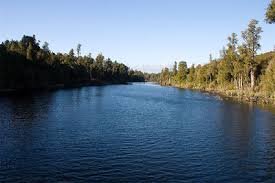 3-المياه الجوفية :
هي المياه الموجودة في باطن الأرض والتي تسربت خلال فترة 
زمنية إلى طبقات الأرض .

تقسم إلى : 
1- المياه الجوفية المتجددة : هي المياه القريبة من سطح الأرض .

2- المياه الجوفية غير المتجددة : هي المياه التي تكونت مند عصور جيولوجية قديمة .
عمل الطالبتان :1- راما ماهر